ATOMIC ENERGY EDUCATION SOCIETYDISTANCE EDUCATION PROGRAMMECLASS 8- MATHEMATICS
CHAPTER-3

UNDERSTANDING QUADRILATERALS
MODULE-1/4
Module-1
Polygon - Definition
2) Classification of  polygons 
3) Diagonal of a polygon
3)Convex & concave polygons
4)Regular and Irregular polygons
5)Angle sum property of a quadrilateral
6) Angle sum property of a polygon
7) Problems.
3. Understanding quadrilaterals
Let us learn some terms like polygon, convex &concave polygon, regular & irregular polygon.
1)Polygon- A simple closed figure made up of only line segments is called a polygon.
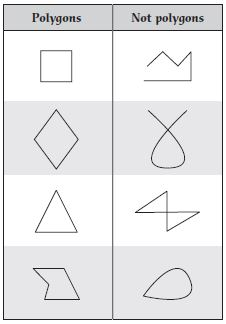 2) For a figure to be a polygon  we need minimum 3 line segments. Polygons are classified according to the number of sides. Classification of polygons is as follows.
3) Diagonal of a polygon- A line segment joining two non-consecutive vertices is called as a diagonal. Let us see how many diagonals are there in the following polynomials.
Note – There is only one polygon which has number of sides and number of  diagonals same and it is pentagon.
4) Convex and Concave polygon – A polygon is said to be a convex polygon if the line segment joining any two points in its interior lies completely in its interior. A polygon which is not convex Is called as concave polygon.
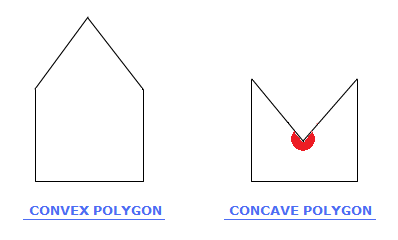 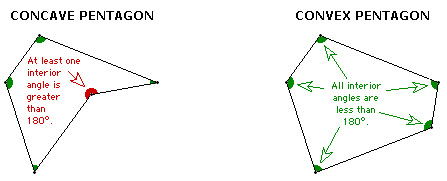 Let us see some more convex and concave polygons.
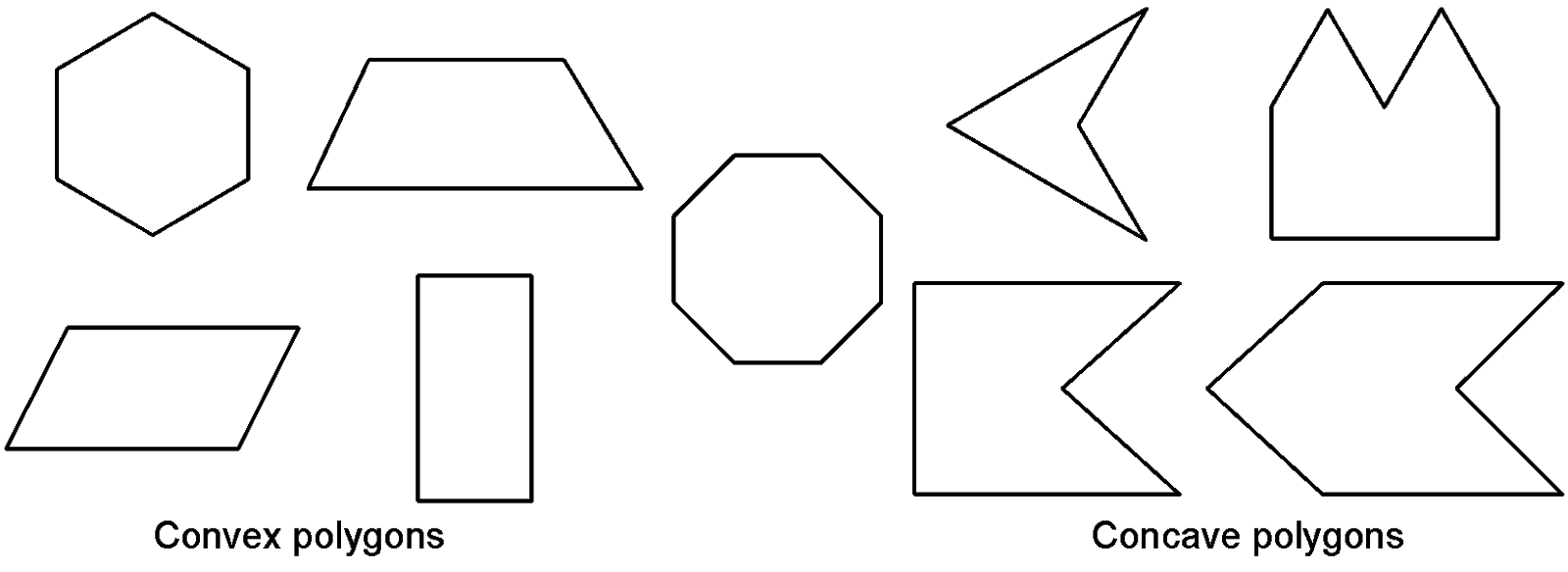 6) Regular and Irregular polygons – A polygon is said to be a regular polygon if all its sides and all its angles are equal.
Let us see some examples of regular and irregular polygons.
Regular polygons				Irregular polygons
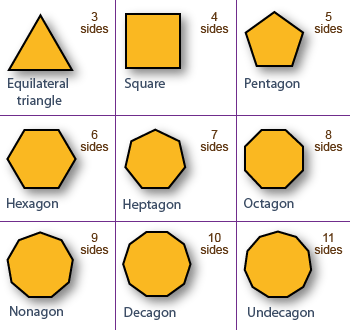 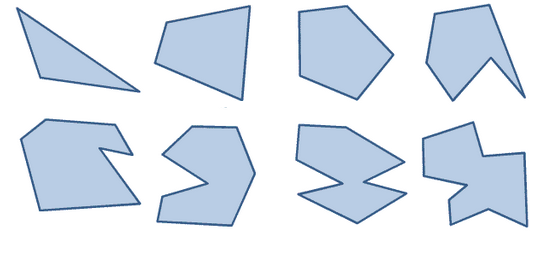 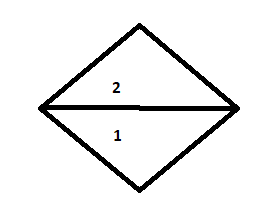 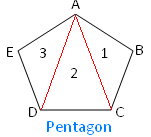 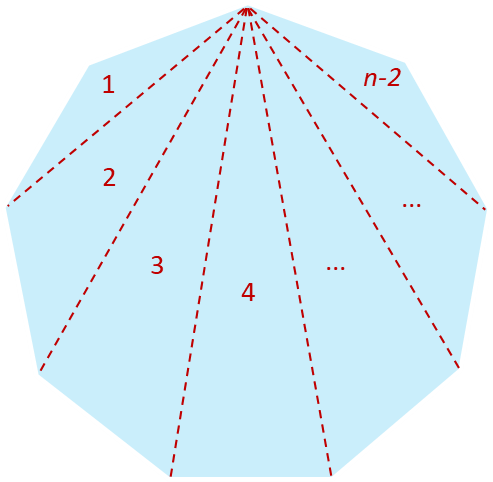 You have seen that in a quadrilateral the no. of triangles formed is 2.In a pentagon the no. of triangles formed is 3.So you can observe that in a polygon the number of triangles is two less than that of the  number of sides.
Q.4. Find the angles of a quadrilateral if its angles are in the ratio 1:2;3:4Soln. Let the angles of a quadrilateral be x,2x,3x & 4x
Worksheet 1 Module1/4  Understanding Quadrilaterals
Q.1. Fill in the blanks
        1. A quadrilateral has ------diagonals.
	     2. The sum of the angles of a quadrilateral is ------.
	     3. The sum of the angles of a quadrilateral is ----- right angles.
	     4. The number of sides and the number of diagonals is same in a --.
	     5. The regular polygon having 4 sides is called a -----.
Q.2. The angles of a quadrilateral are in the ratio 3:5:7:9. Find  the angles of the quadrilateral.
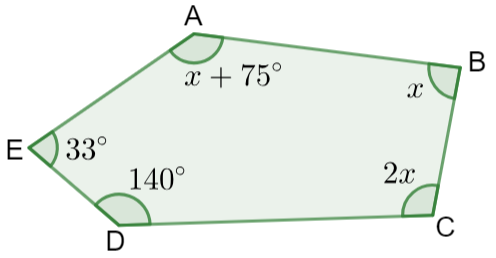 Q.10.Find ‘x’ in the following figures.
Thank You
					Made by- Bhavana Dale
							     AECS-1,TARAPUR